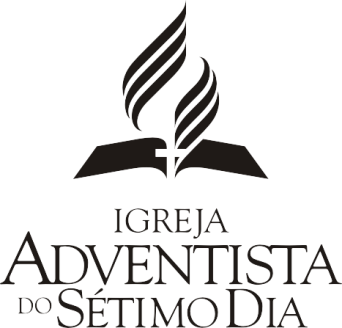 Tempo
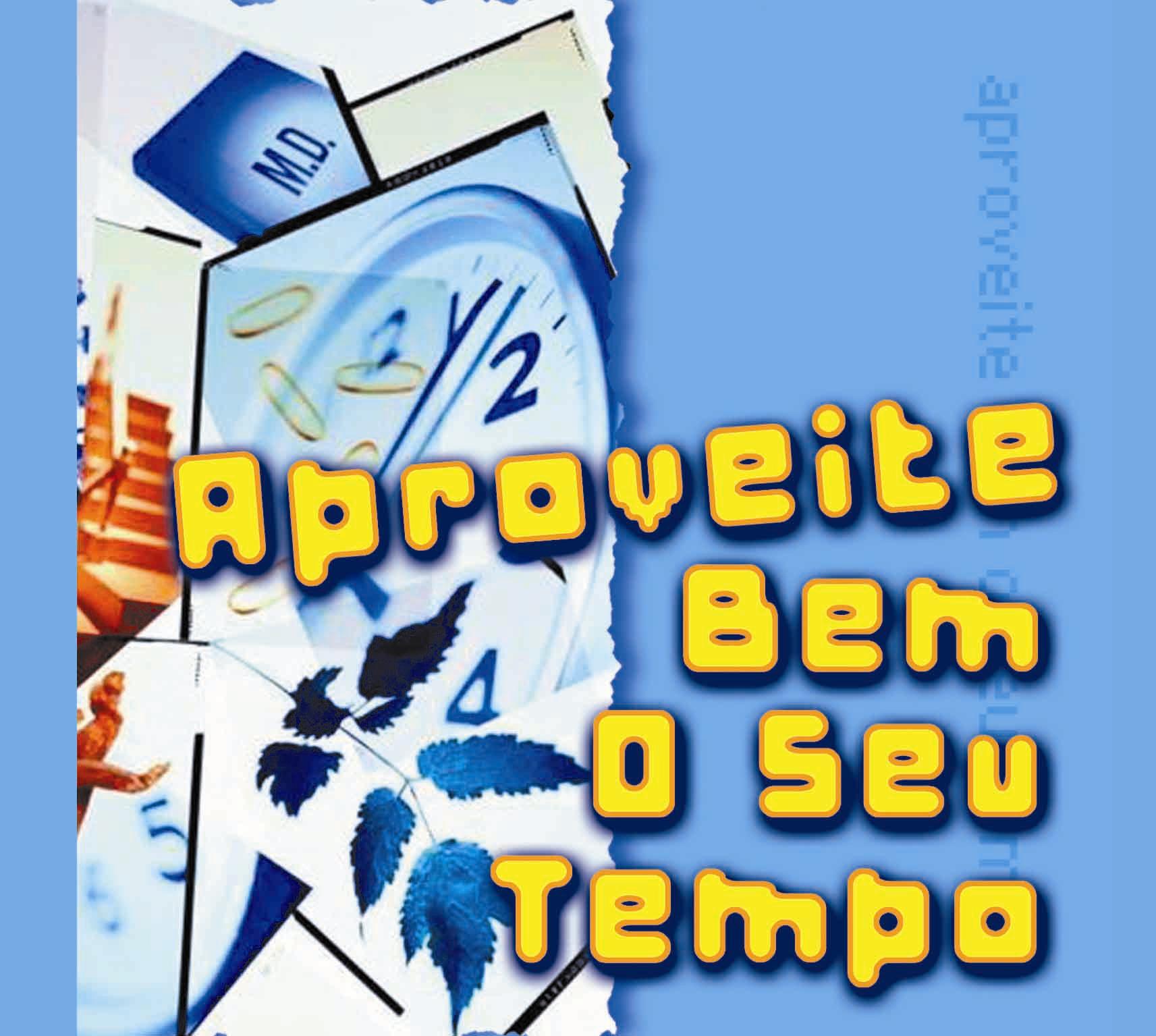 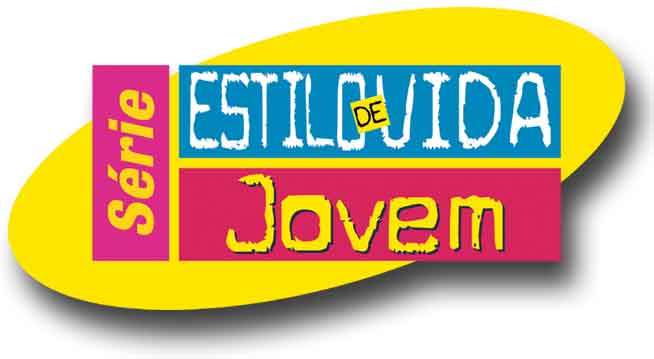 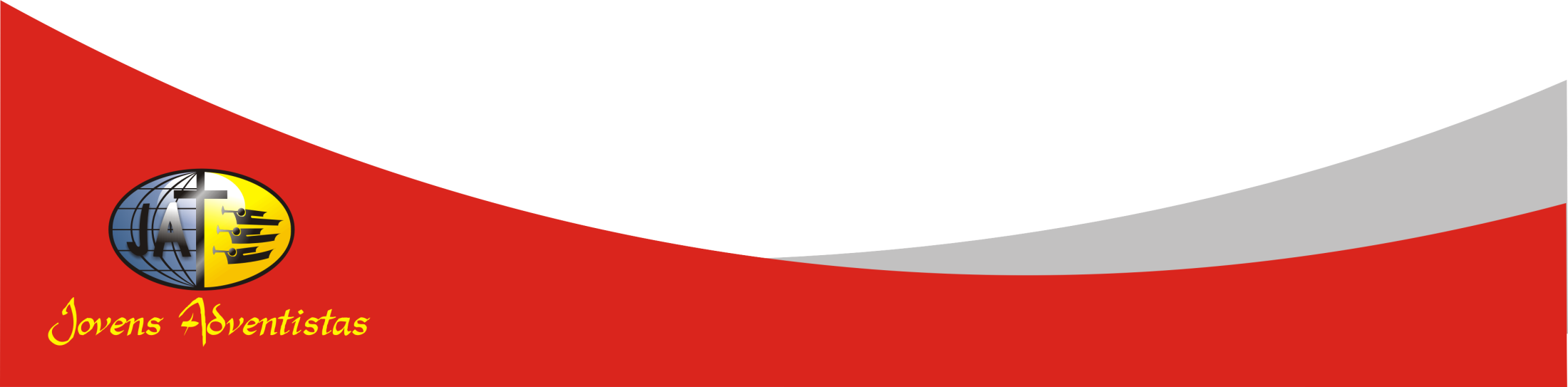 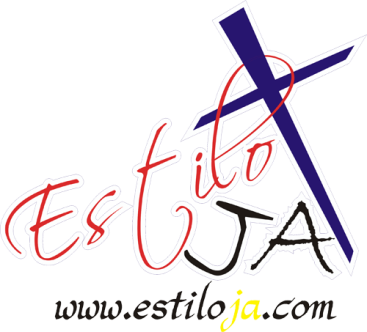 www.4tons.com
Estiloja.com
Dica Geral:
Você pode ter uma relação de responsabilidade ou não com o tempo, mas nunca esqueça que ele é a sua própria vida.
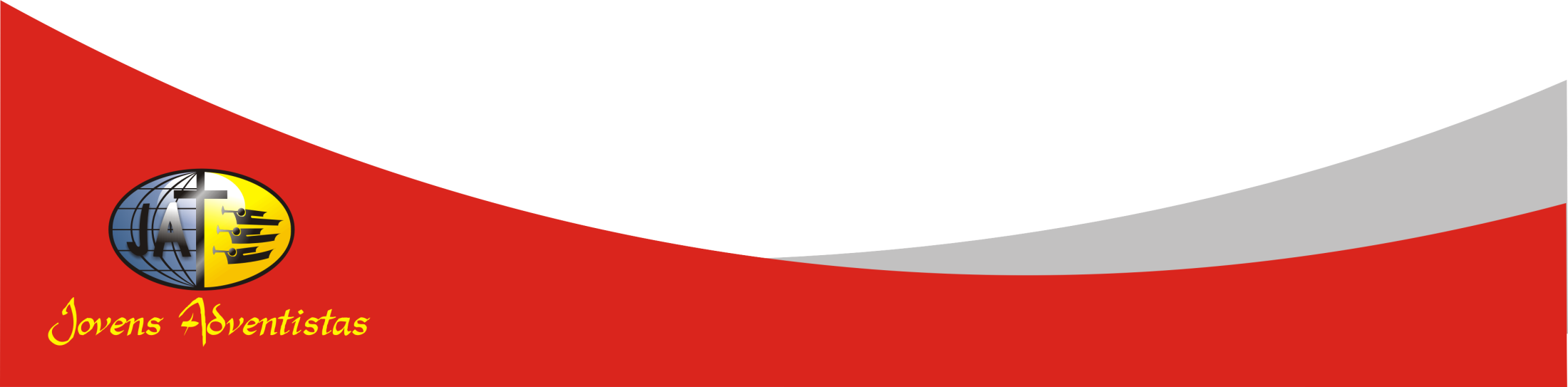 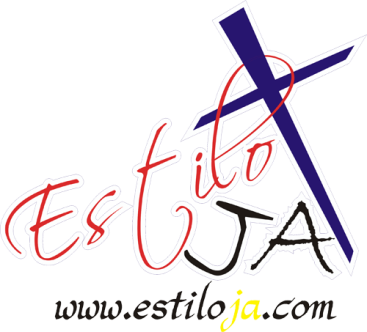 www.4tons.com
Estiloja.com
Temos problemas com o tempo quando:
Somos super-desorganizados, temos demasiados compromissos quase nos “descabelamos”. 
Cada semana parece uma roda viva de atividades e prazos.
Muita pressão e pouco tempo para dormir.
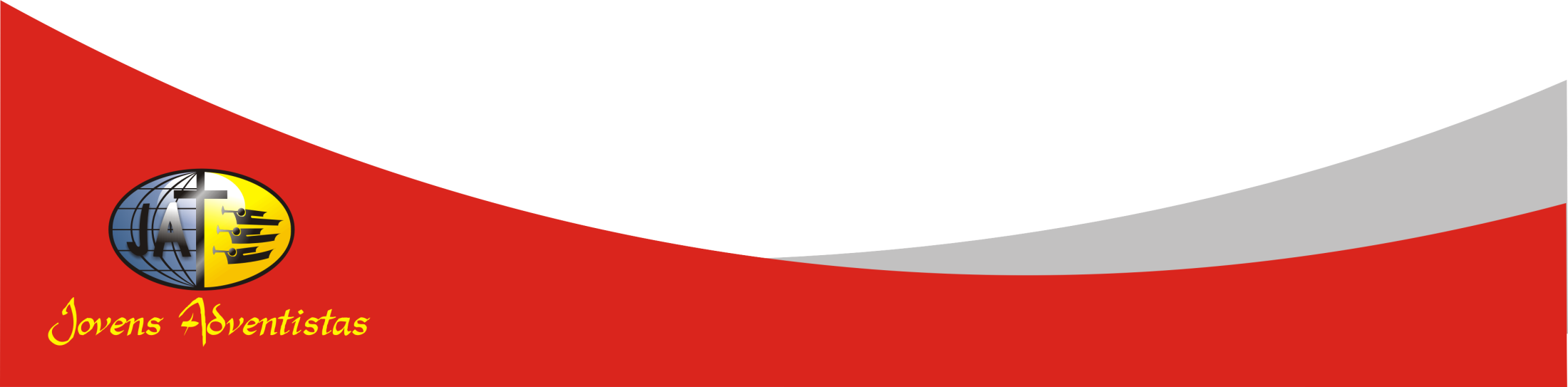 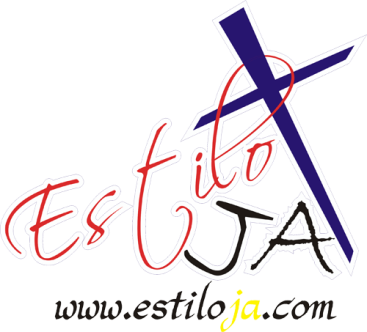 www.4tons.com
Estiloja.com
Mas o que fazer quando tudo parece urgente?  O que fazer quando a atenção precisa ser dividida entre 200 coisas de uma só vez?
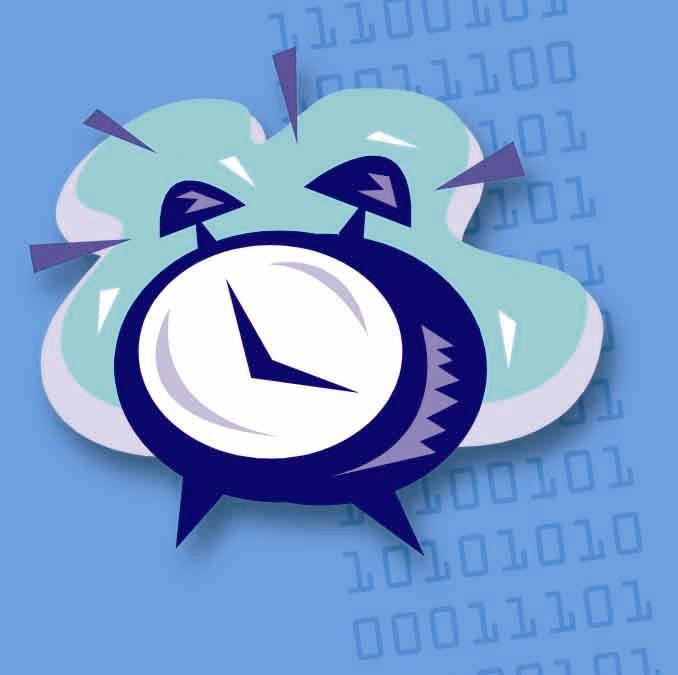 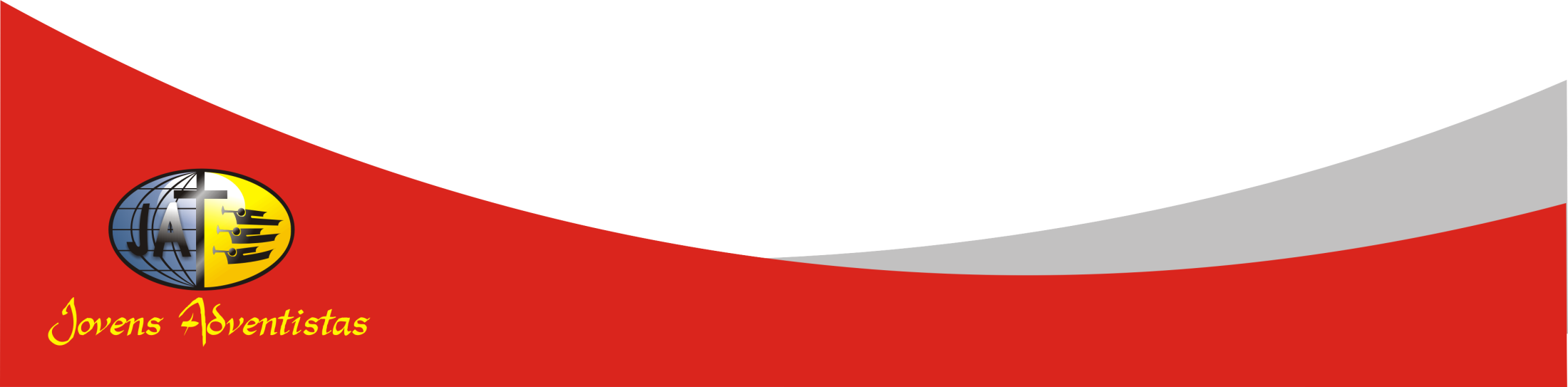 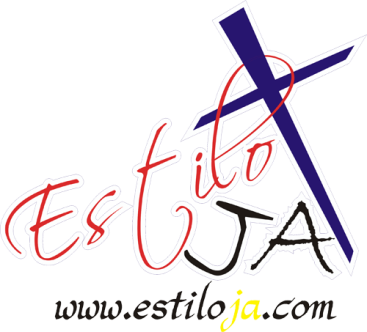 www.4tons.com
Estiloja.com
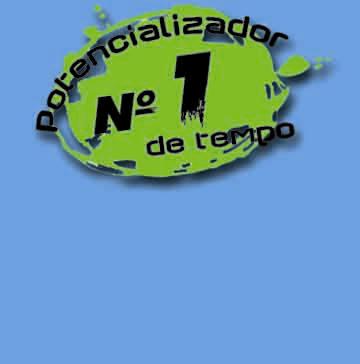 Aprenda a dizer NÃO
Uma das grandes barreiras que nos atrapalham para dizer NÃO é nossa necessidade de agradar as pessoas. 
Comece aprendendo a dizer NÃO para pequenas coisas, como limitar o tempo de conversa ao telefone, ou não ficar após as aulas para fazer mais alguns lançamentos na cesta de basquete.
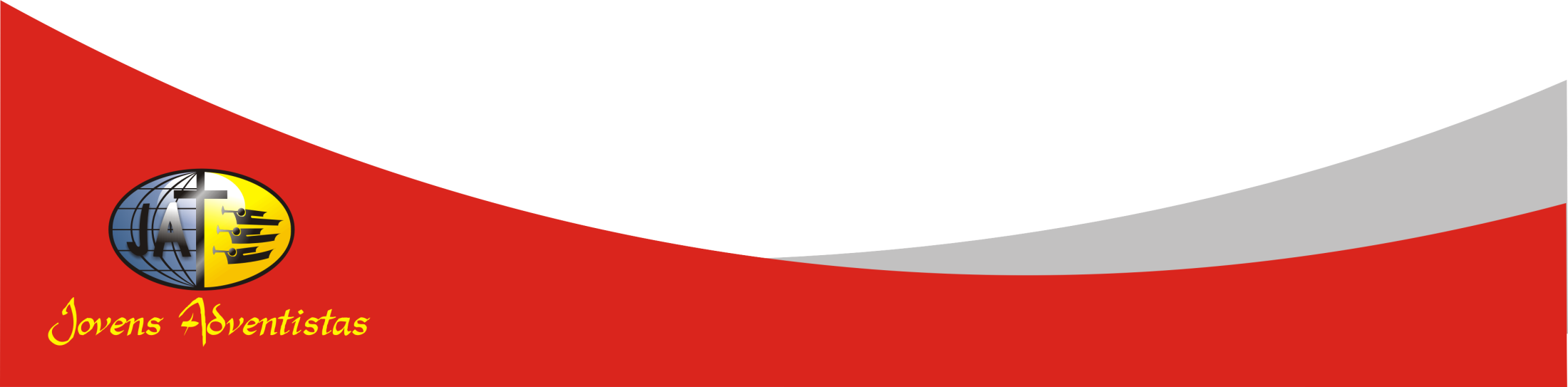 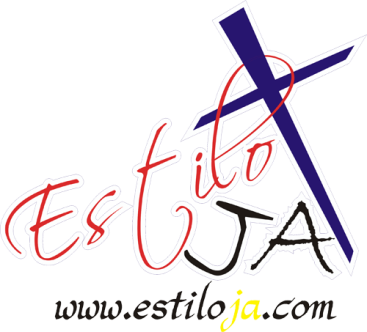 www.4tons.com
Estiloja.com
Avalie-se de Acordo com o Valor que Deus lhe dá
Muitas pessoas estão sempre ocupadas porque sentem que são valorizadas pela quantidade de coisas que conseguem realizar.
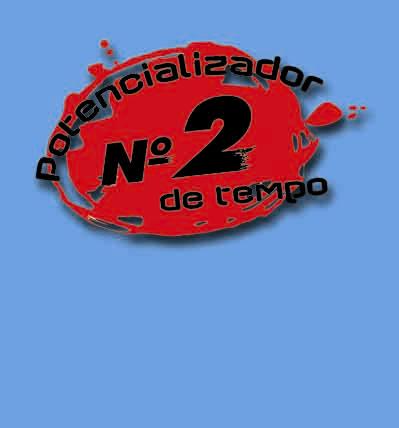 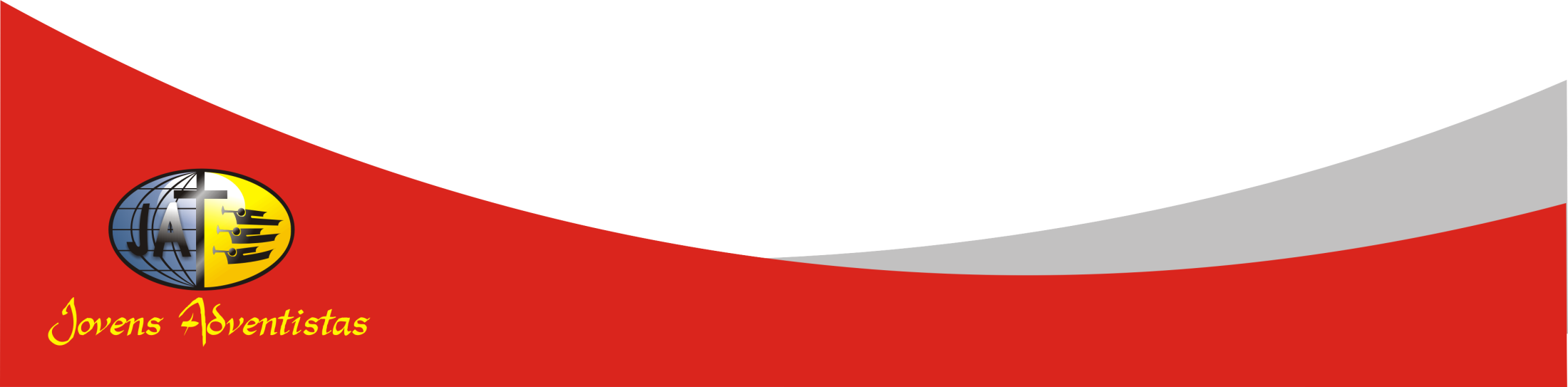 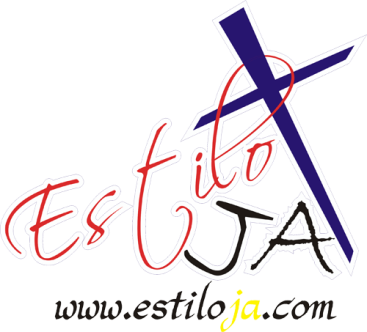 www.4tons.com
Estiloja.com
Escolha Suas Prioridades
Atuando baseados nas prioridades nos sentimos maravilhosamente livres e satisfeitos. 
Organize suas atividades e não deixe de cumprir o que se propôs a fazer.
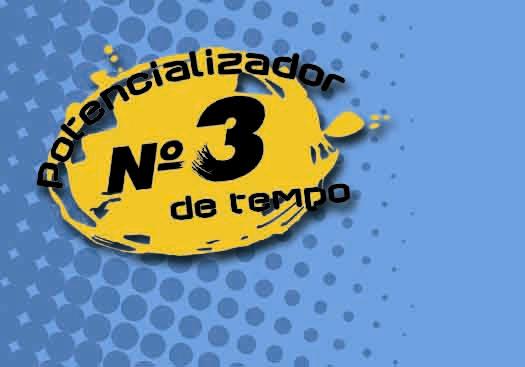 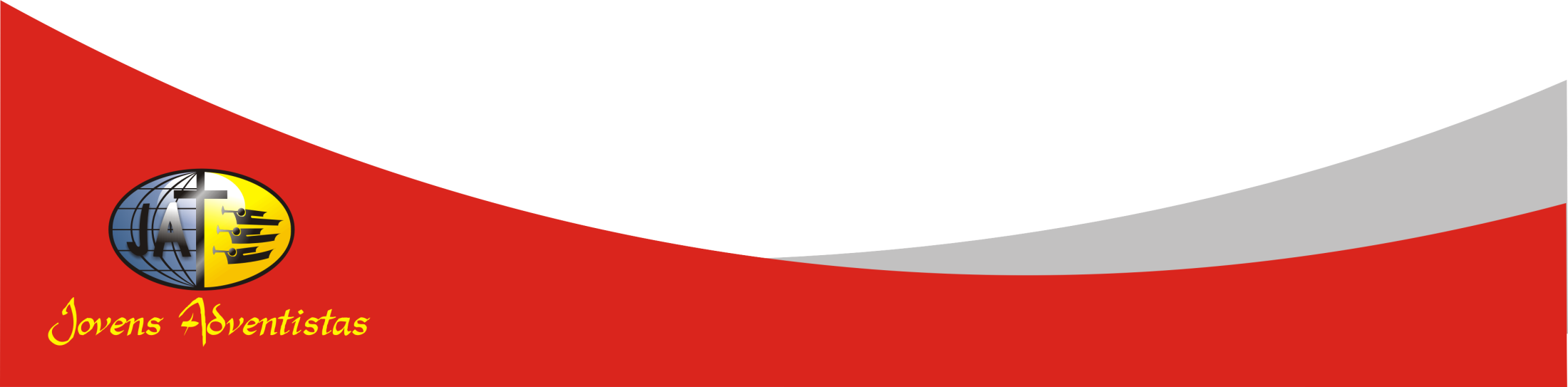 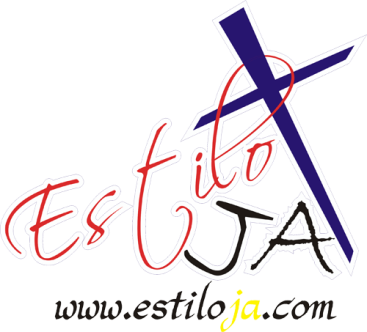 www.4tons.com
Estiloja.com
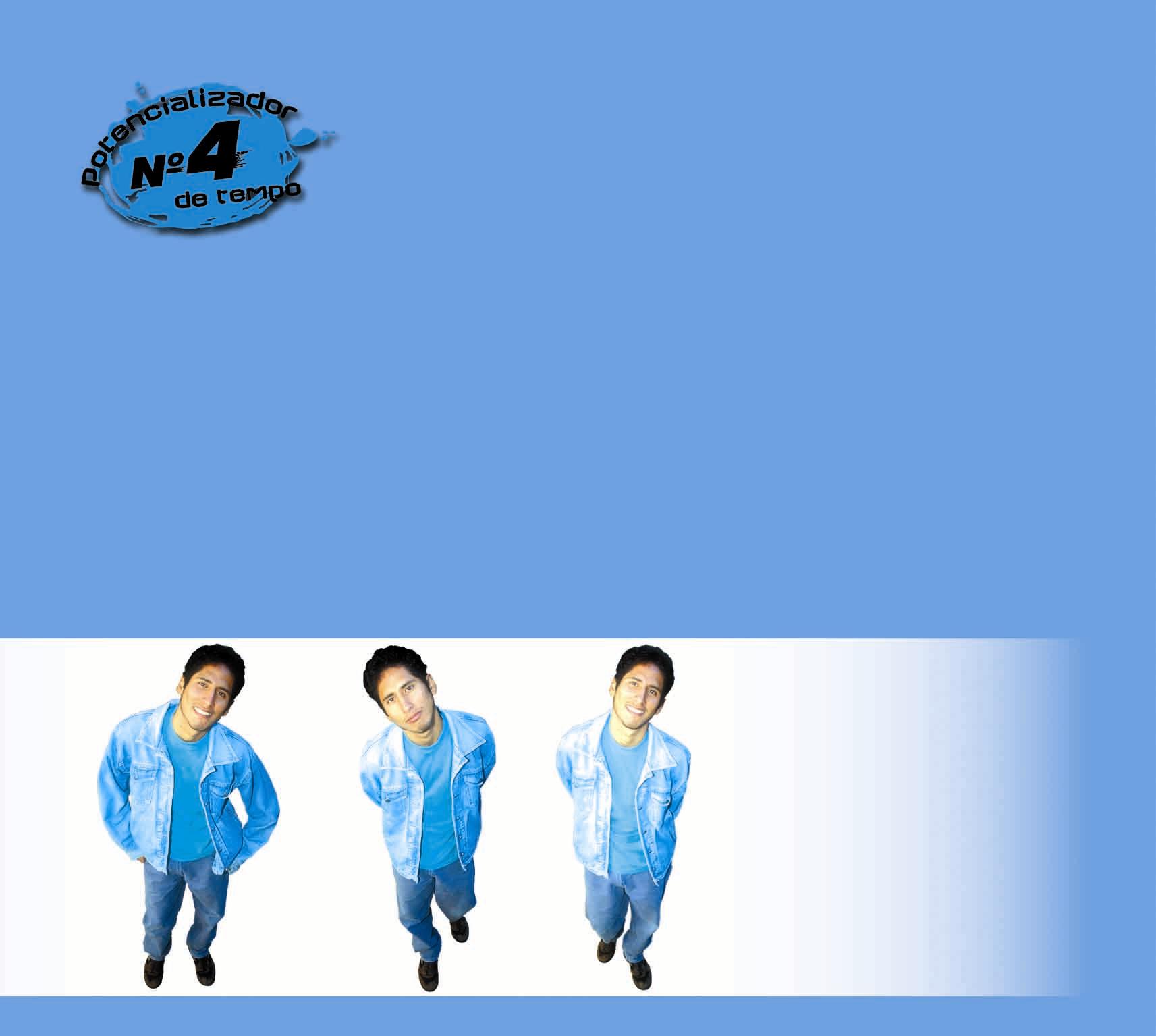 Conheça-se
Não passe seus dias reagindo ao que os outros querem, seja você o gerente de sua vida.  Tome uma atitude! Esqueça a idéia de encontrar mais tempo.  Faça seu tempo render cortando atividades vazias e se reorganizando.
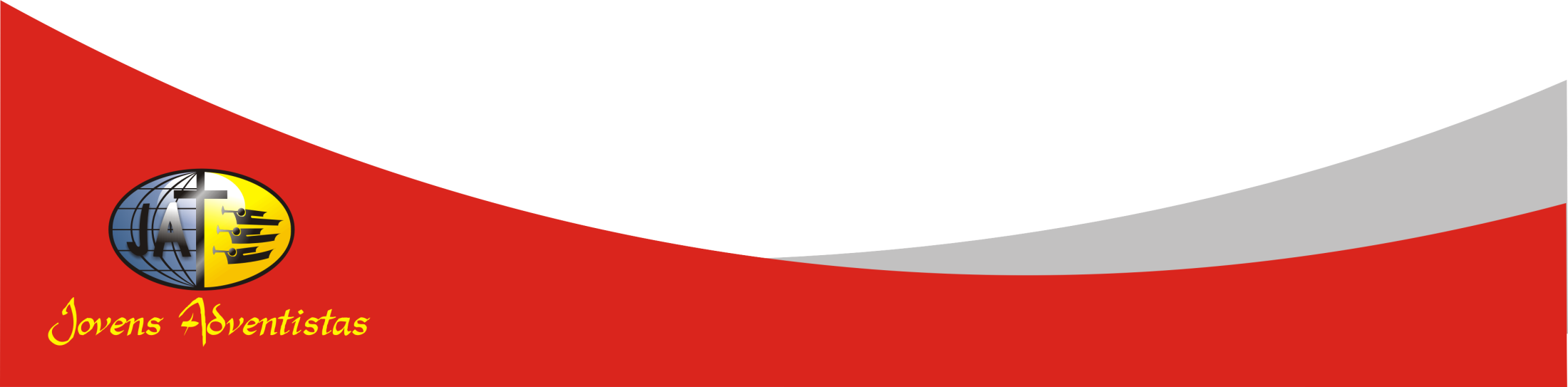 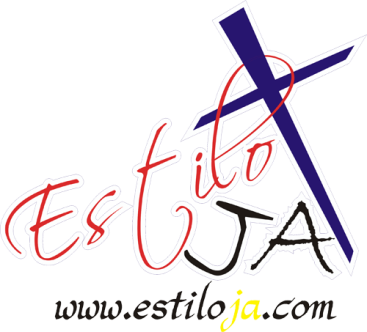 www.4tons.com
Estiloja.com
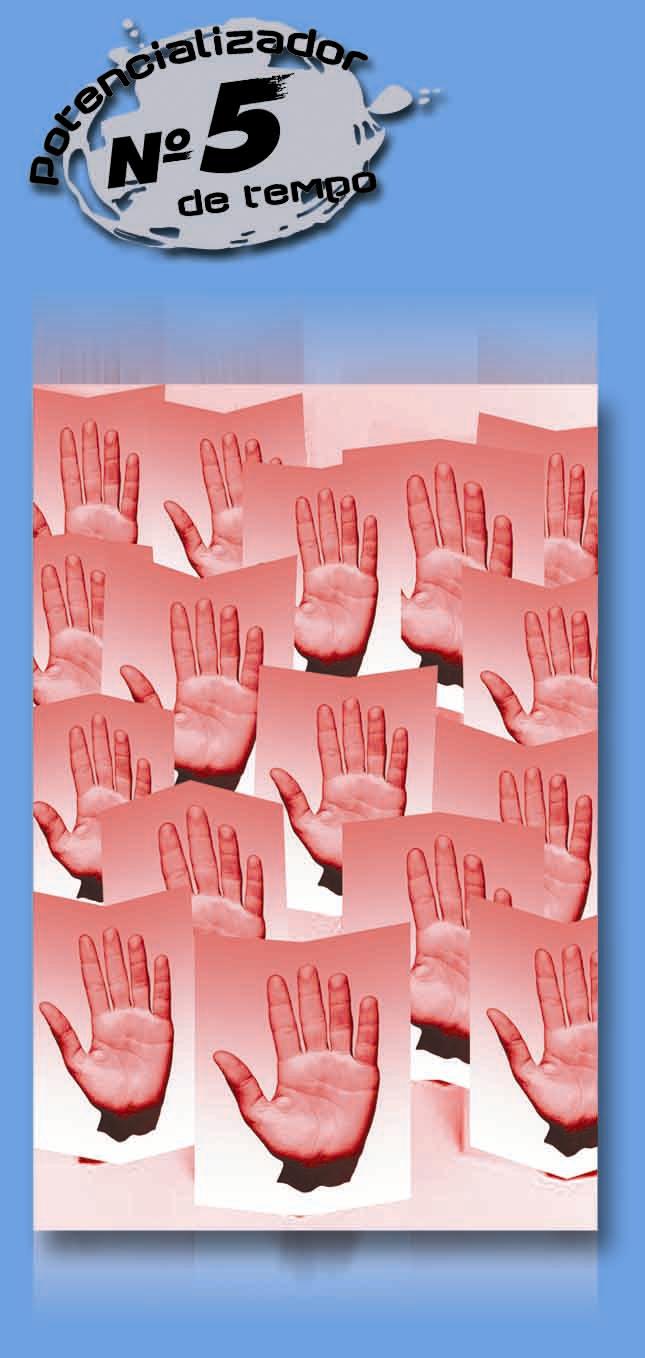 Administre a Tendência de Deixar para Depois
Não fique esperando até ter vontade.  A ação move a vontade, e não ao contrário.
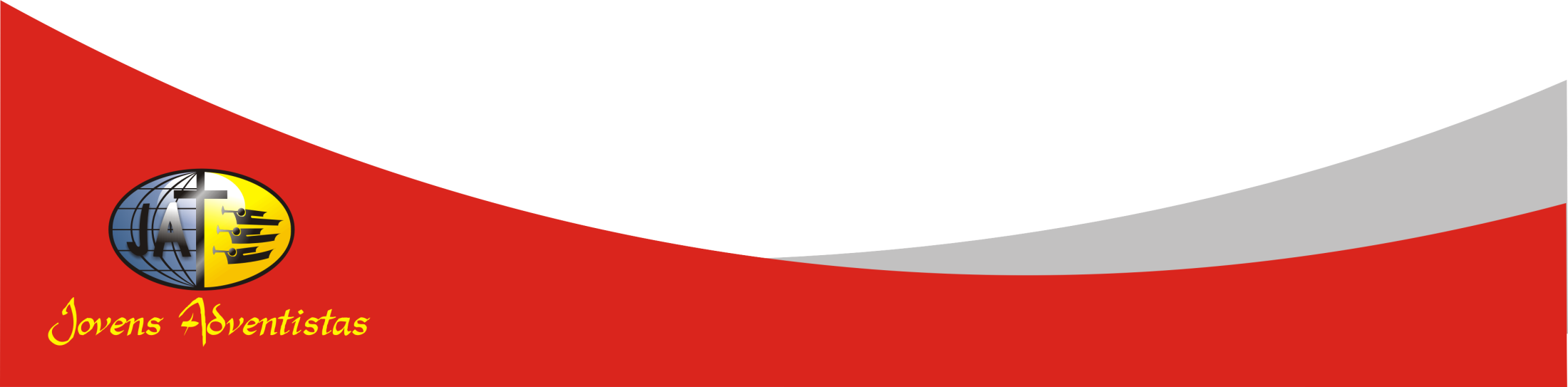 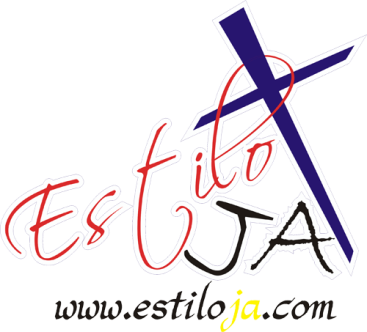 www.4tons.com
Estiloja.com
Para Debater:
Por que é tão importante para o adolescente adventista ter o controle do seu tempo?  Deus nos responsabiliza pela maneira como usamos nosso tempo?  O que a administração do tempo tem a ver com o cristianismo?
?
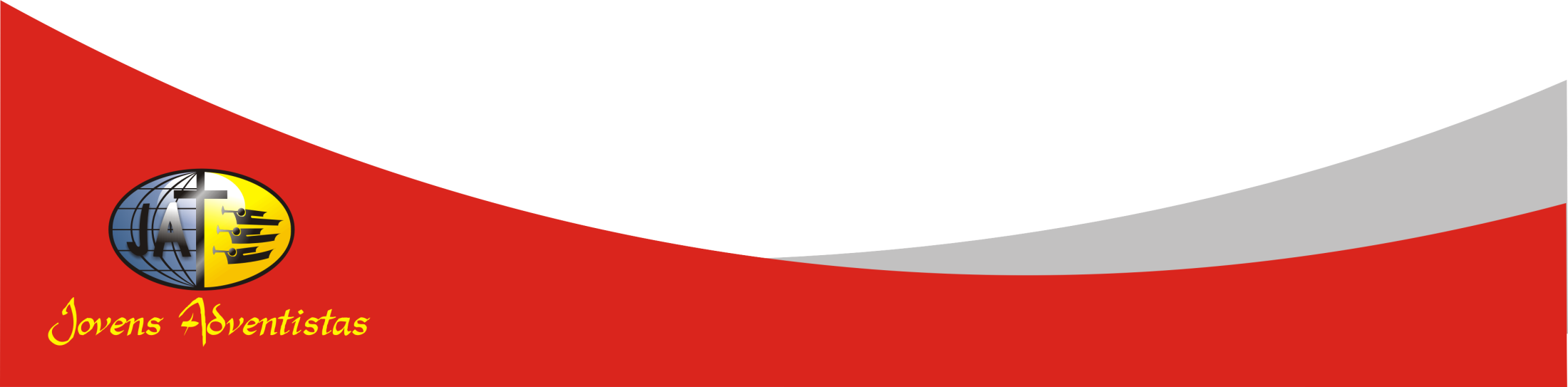 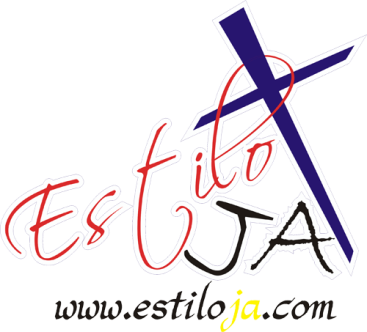 www.4tons.com
Estiloja.com
Como escolher dentre tantas, as coisas mais importantes para minha vida?  (Definir as prioridades).  O que é mais valioso para você?
?
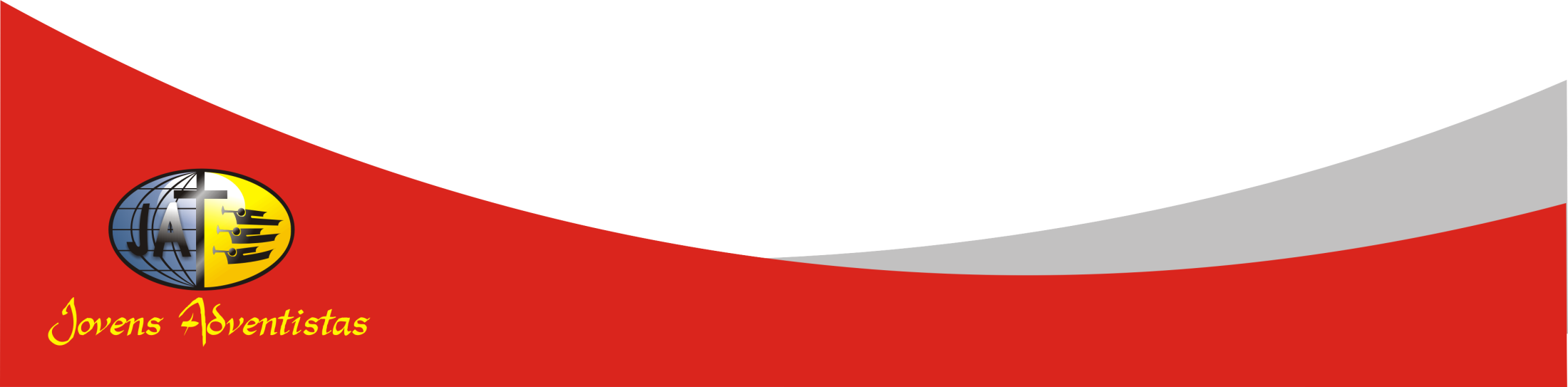 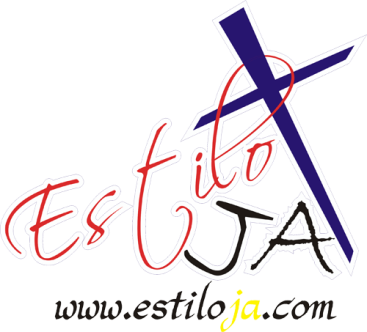 www.4tons.com
Estiloja.com
Como responder a alguém que lhe diz e insiste para que faça algo que realmente você não tem tempo para fazer?  (Dê exemplos específicos).  Que maneiras gentis poderão ser usadas para dizer NÃO ?
?
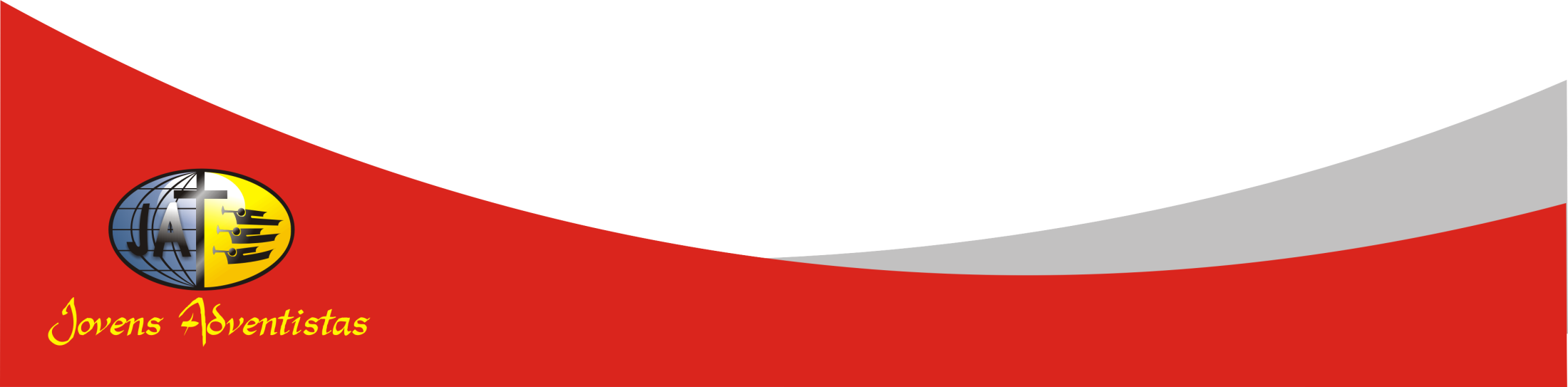 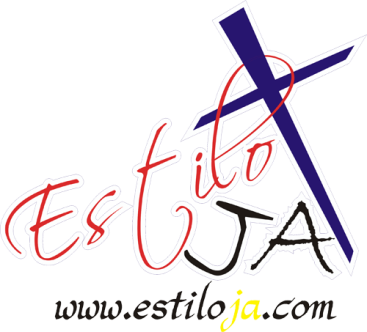 www.4tons.com
Estiloja.com
Que coisas típicas nos fazem perder tempo e, assim, roubam nossos preciosos minutos?  Como podemos  controlar a ação desses “ladrões”?
?
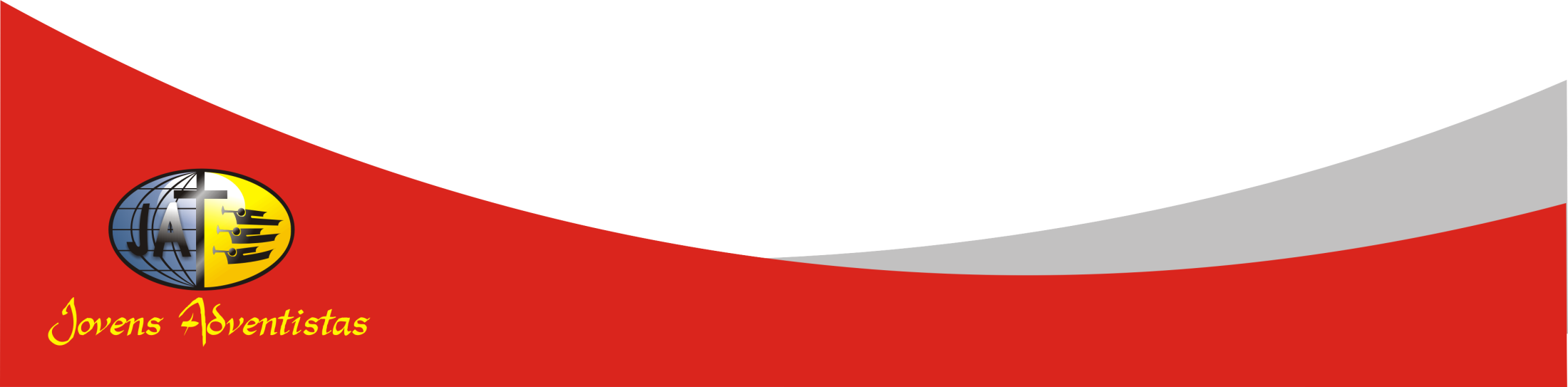 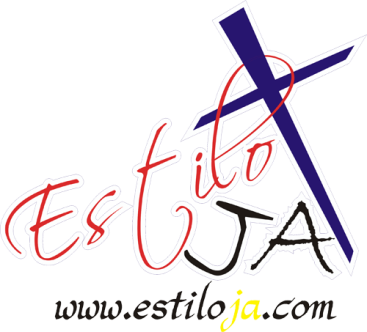 www.4tons.com
Estiloja.com
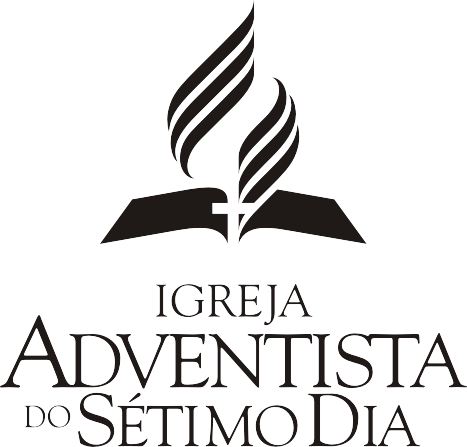 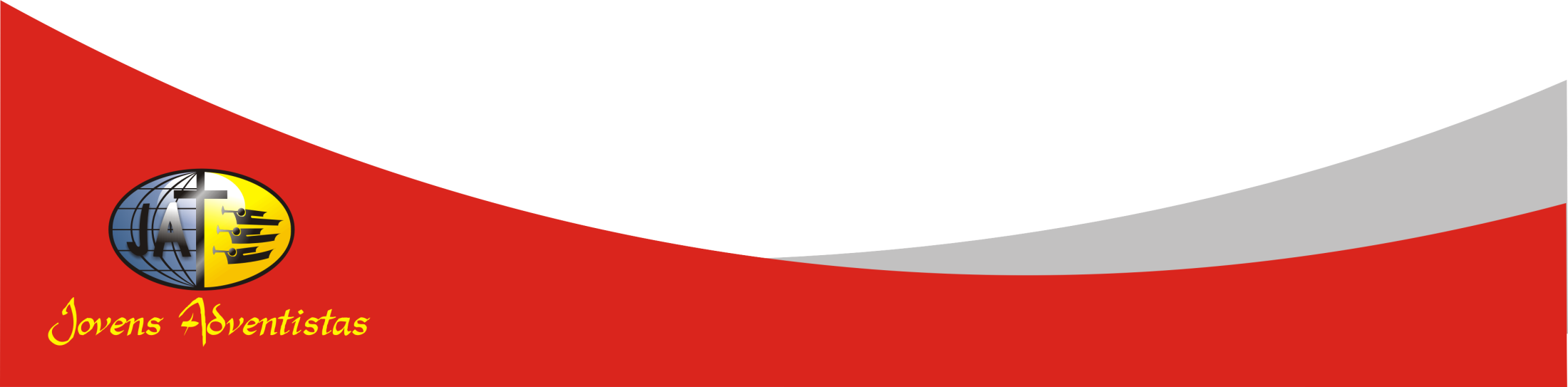 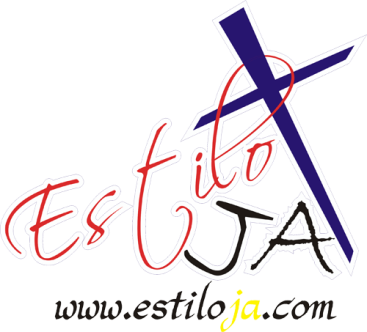 www.4tons.com
Estiloja.com